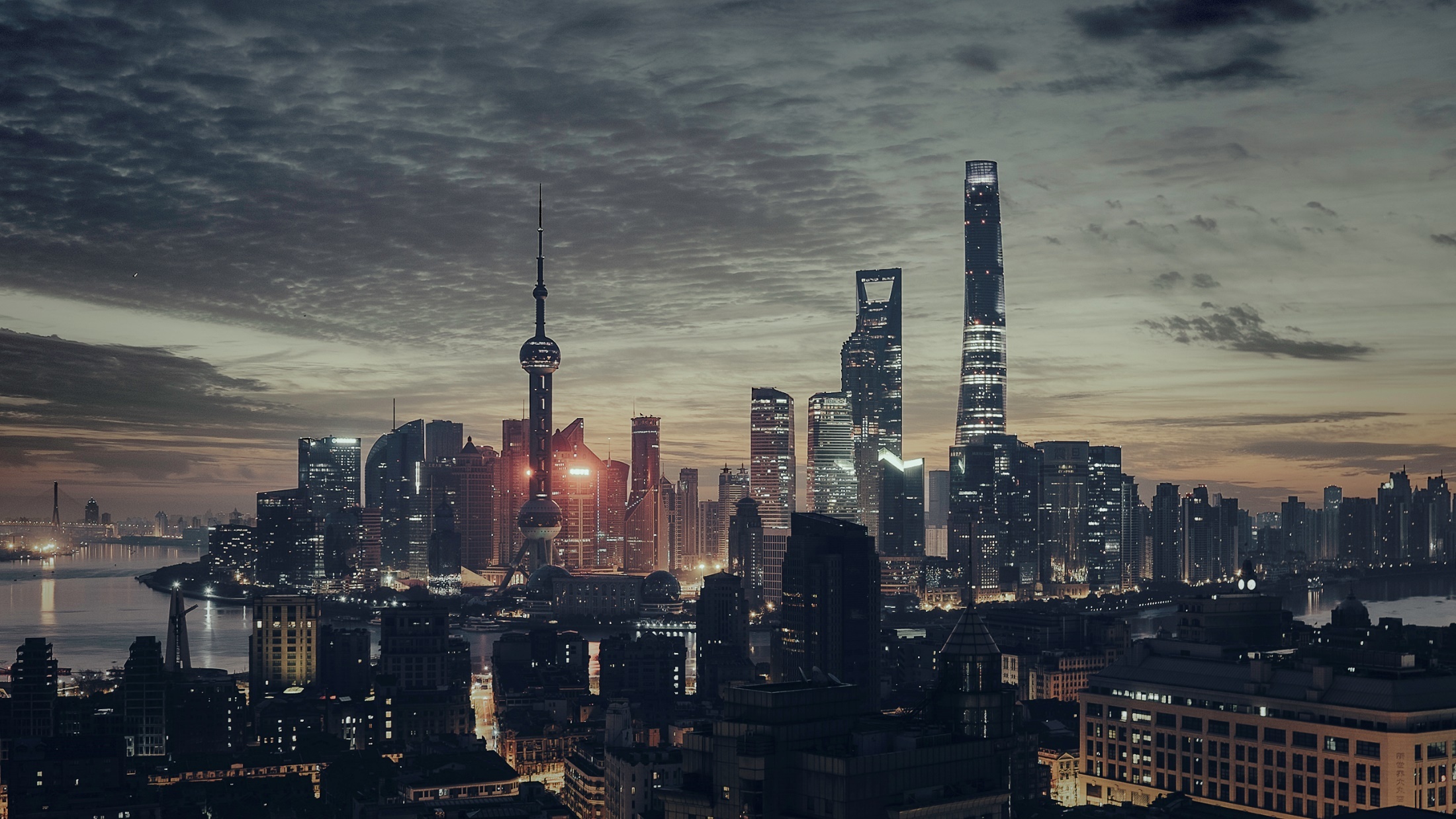 PENGANGGARAN
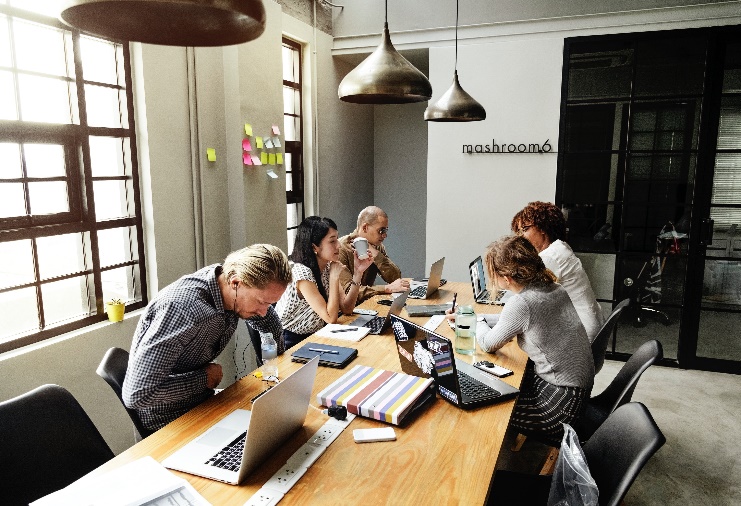 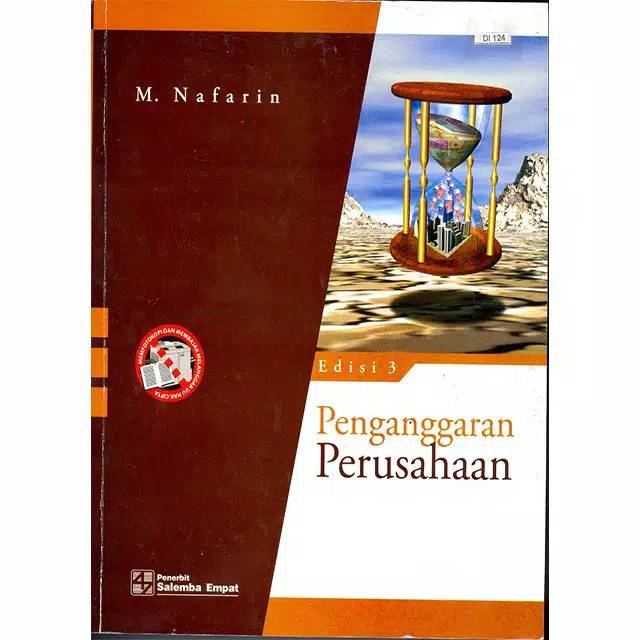 LITERATURE
Nafarin, M. 2019. Penganggaran Perusahaan, Edisi 3. 
Jakarta: Salemba Empat
Konsep, Fungsi, dan Jenis Anggaran
30%
Lorem ipsum dolor sit amet, consectetuer adipiscing elit.
FUNGSI MANAJEMEN
PERENCANAAN
PELAKSANAAN
PENGORGANISASIAN
PENGAWASAN
KAITAN ANTARA PERENCANAAN DENGAN PENGANGGARAN
RENCANA
PERENCANAAN
NON
PERUSAHAAN
NIRLABA
----
ORGANISASI
--
-------
PENGORGANISASIAN
----------
TUJUAN
PERUSAHAAN
LABA
----
KEBIJAKAN
PENGANGGARAN
ANGGARAN
Fungsi Manajemen
ATURAN
PROGRAM
PELAKSANAAN
PROSEDUR
METODE
STRATEGI
PENGAWASAN
STANDAR
JADWAL
RENCANA LAINNYA
Penganggaran ≠ Penganggaran Perusahaan
Penganggaran > Penganggaran Perusahaan
Penganggaran ≠ Anggaran


 Penganggaran: Proses menyusun anggaran, menghasilkan anggaran.
Penganggaran dapat berupa: penganggaran perusahaan nirlaba dan penganggaran perusahaan

 Penganggaran perusahaan: Proses menyusun anggaran perusahaan, menghasilkan anggaran perusahaan.
Anggaran dapat berupa: laporan neraca dan laporan laba rugi
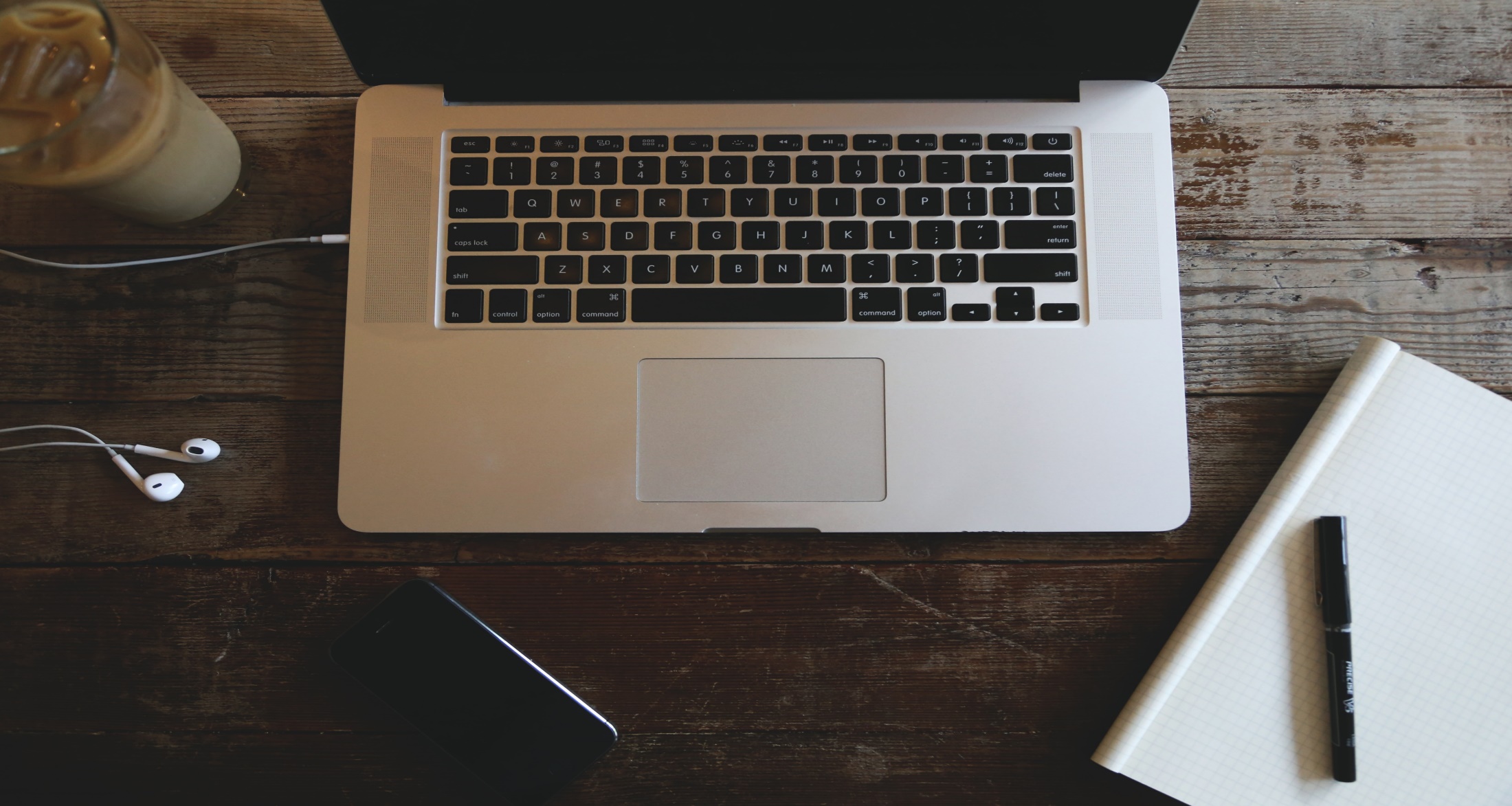 METODE DAN STRANDAR
METODE
Suatu cara yang ditetapkan untuk melaksanakan tugas tertentu.
Misal: pencatatan piutang dengan menggunakan metode cadangan, penilaian sediaan, dan penentuan unit ekuivalensi produksi menggunakan metode masuk pertama keluar pertama (FIFO), penyusutan aset tetap menggunakan metode garis lurus, alokasi harga menggunakan metode rata-rata sederhana, dll.
STANDAR
Kesatuan pengukuran yang ditetapkan sebagai patokan dalam pelaksanaan pekerjaan.
Misal: standar harga pokok per botol kecap diperlukan:
Biaya bahan baku 	kedelai 2 ons @ Rp 100		= Rp 200
				gula merah 2 ons @ Rp 10 	= Rp 120 +
									= Rp 320
Biaya tenaga kerja langsung 0,1 jam @ Rp 500		= Rp   50
Biaya overhead pabrik p,1 jam @ Rp 550			= Rp   55 +
Standar harga pokok per botol kecap				= Rp 425
HUBUNGAN PENGANGGARAN DENGAN AKUNTING
Sumber informasi akunting berupa laporan keuangan yang dibuat oleh seorang akuntan. 
Terdapat bebrrapa laporan keuangan perusahaan, yaitu: 
Laporan neraca
Laporan laba rugi
Laporan perubahan modal
Laporan sumber dan investasi kas
Laporan sumber dan investasi dana.
Laporan Keuangan Perusahaan yang Pokok
Anggaran operasional > untuk menyusun anggaran laba rugi
Anggaran keuangan > untuk menyusun anggaran neraca
Anggaran laba rugi berkaitan tentang: dapatan, beban, serta laba rugi yang diperpleh suatu perusahaan selama periode tertentu.
Anggaran neraca berkaitan tentang: harta, utang, dan modal dari suatu organisasi pada saat tertentu.
KLASIFIKASI BIAYA FUNGSIONAL
Biaya Utama
Biaya Bahan Baku
Biaya Overhead Pabrik
Biaya Tenaga Kerja Langsung
Biaya Penjualan
Biaya Administrasi Umum
Biaya Pabrik
Biaya Konversi (BK)
Biaya Usaha
Bukan Biaya Usaha
Jumlah Biaya
Biaya tidak dapat disebut beban apabila hanya dipakai untuk memperoleh harta.
Biaya hanya dapat disebut beban apabila harga pokok bermanfaat habis dipakai untuk memperoleh laba
FUNGSI ANGGARAN
Fungsi Perencanaan
Penggunan dana dengan efisien dan memperhatikan kaitan anggaran yang satu dengan yang lain.
Umpan Maju
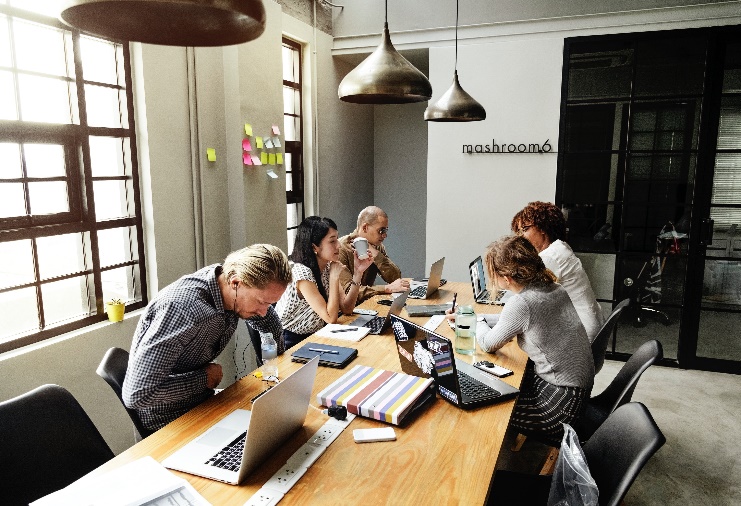 Umpan Balik
Fungsi Pengawasan
Mengevaluasi (menilai) pelaksanaan pekerjaan dengan cara : membandingkan realisasi dengan rencana dan perbaikan
Fungsi Pelaksanaan
Anggaran sebagai pedoman pelaksanaan pekerjaan.
JENIS ANGGARAN
Segi Dasar Penyusunan
Segi Cara Penyusunan
Segi Bidang
Anggaran Variabel (variabel budget)
Anggaran yang disesuaikan pada tingkat aktivitas (kegiatan yang berbeda.
Anggaran Tetap (fixed budget)
Anggaran  yang disusun berdasarkan suatu tingkat kapasitas tertentu.
Anggaran Periodik (periodic budget)
Anggaran yang disusun pada periode tertentu.
Anggaran Kontinu (continuous budget)
Anggaran  yang disusununtuk mengadakan perbaikan atas anggaran yang pernah dibuat.
Anggaran Operasional (operational budget)
Untuk menyusun anggaran laba rugi (anggaran penjualan, biaya pabrik, BBB, BTKL, BOP, Beban Usaha).
Anggaran Keuangan (financial budget)
Untuk menyusun anggaran neraca (anggaran kas, piutang, sediaan, utang, neraca).
JENIS ANGGARAN
Segi Menyusun
Segi Fungsi
Segi Metode Penentuan Harga Pokok Produk
Anggaran Komprehensif (comprehensive budget)
Perpaduan anggaran opersional dan anggaran keuangan yang disusun secara lengkap.
Anggaran Parsial  (partially budget)
Anggaran  yang disusun secara tidak lengkap atau bagian-bagian tertentu.
Anggaran Tertentu (appropriation budget)
Anggaran yang diperuntujukkan untuk tujuan tertentu dan tidak boleh untuk tujuan lain (hasil penjualan untuk pelunasan hutang, dll)
Anggaran Kinerja (performance budget)
Anggaran  yang disusun berdasarkan fungsi kegiatan yang dilakukan dalam perusahaan(apakah biaya yang dikeluarkan dari masing-masing aktivitas tidak melampaui batas)
Anggaran Tradisional (traditional budget)
Anggaran berdasarkan fungsional dan berdasarkan sifat
Anggaran Berdasarkan Kegiatan (activity-based budget)
Anggaran berdasarkan metode pengahargapokokan berdaar kegiatan (activity-based costing)
Bagan Hubungan Antara Anggaran Operasional dan Anggaran Keuangan
Ramalan Penjualan
Anggaran Penjualan
Anggaran Beban Usaha
Anggaran Piutang
Anggaran Produk
Anggaran Persediaan
Anggaran Biaya Tenaga Kerja
Anggaran Biaya Overhead Pabrik
Anggaran Biaya Bahan Baku
Anggaran Cadangan Depresiasi Aset Tetap
Anggaran Laba Rugi
Anggaran Utang
Anggaran Modal Sendiri
AnggaranKas
Anggaran Neraca
Penganggaran Tradisional dan Penganggaran Berdasarkan Kegiatan
Penghargapokokan Penuh





Penganggaran Berdasar Fungsional
Penghargapokokan
Berdasarkan Kegiatan




Penganggaran Berdasar Kegiatan
Penghargapokokan Variabel





Penganggaran Berdasar
Sifat
Penghargapokokan Tradisional




Penganggaran Tradisional
Thank you